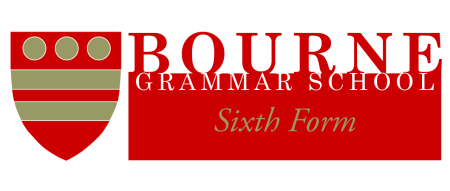 Plan for remainder of Year 12

February 2022		Work Experience Launch 
			End of BGS Enrichment Programme – Study p4 p5
			Enrichment Survey/reconfirm Options via MILK
			Sport/Work Experience continues.
                                                    No space for Football/Sports Hall

March 2022		PUPG exams (7 - 11 March) – full report issued
			Post-18 Day (30 March)
			One-to-one careers appointments start

April 2022		Oxbridge Information Evening, tbc

May 2022		UCAS 2023 entry process opens

June 2022		Students to start work on UCAS applications + Post-18 plans
			Year 12 FUPG exams (24 June – 1 July)

July 2022		Year 12 Work Experience Week (4 – 8 July)
			FUPG exam debrief week (11 – 15 July)
			FUPG single page report issued
			End of Term, Friday 15 July
Year 12 WorkExperience
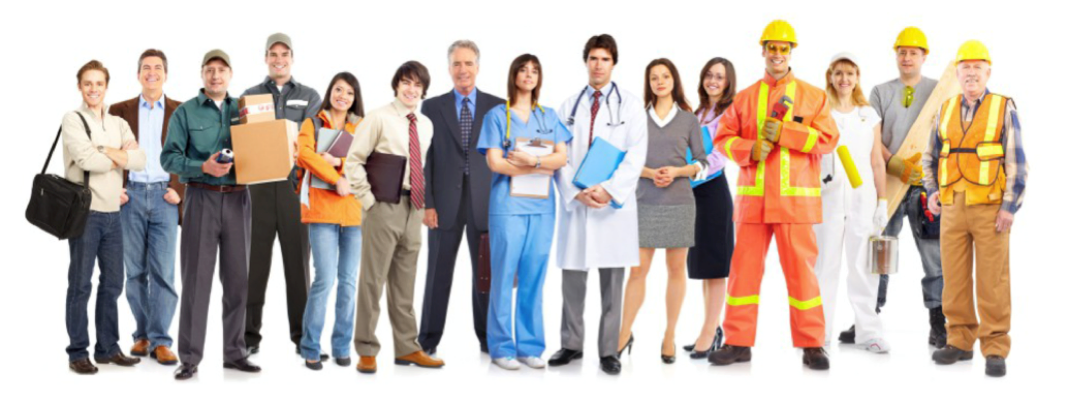 Your WorkExperience
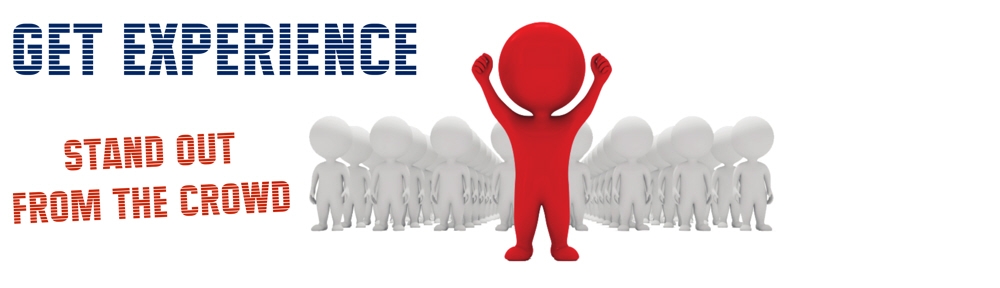 4th July – 8th July 2022
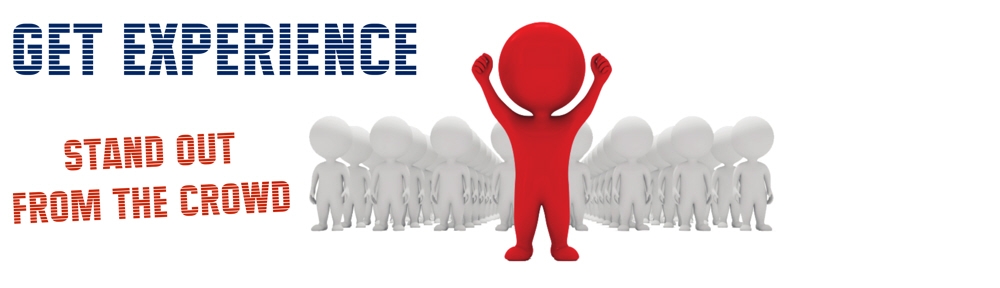 “80% of employers thinkwork experience is essentialand would be more likely to hire ayoung person with workexperience over someonewith none.”
“Businesses and schools needto work together to ensurestudents have a better understandingof the business world, theopportunities it presents to them andthe skills that will help them toget ahead.”
Qualifications
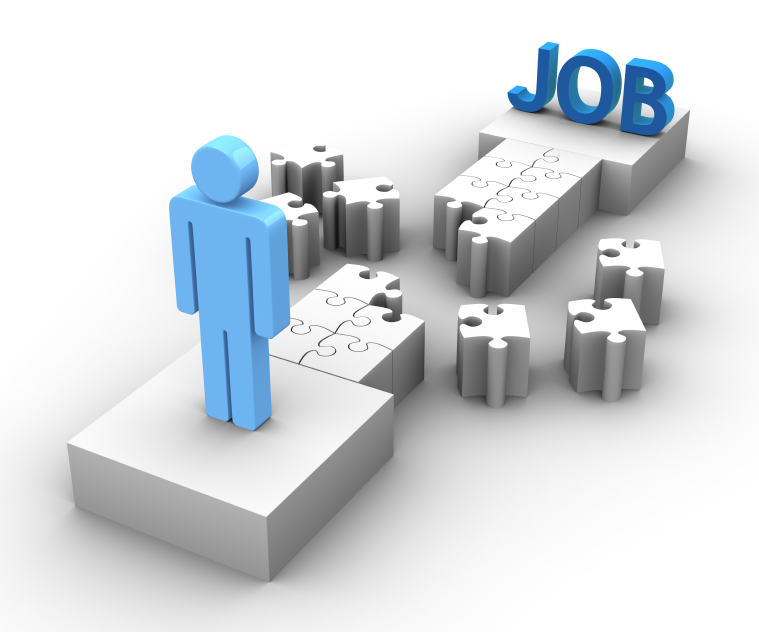 Work
Experience
Employability
Skills
Your future…..
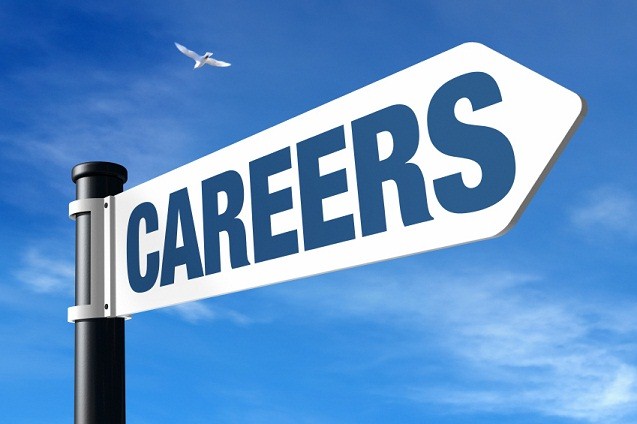 Work Experience – why is it important?
Opportunity to experience how work is different to school / relevance of school
Find out what you don’t want to do – this is just as important
Inspiration
Trial a 
potential 
future 
career
Work Experience
Reference
Contact with employers/
employees with a range of work experiences
Be treated as an adult – extra responsibilities
Benefits to Employers of having Work Experience students
Investing in the future
Fresh point of view - a young person’s opinion 
Staff development
Helping young people understand how to act in the workplace – investing in future employees
Increasing young people’s awareness of their company
Are you employable
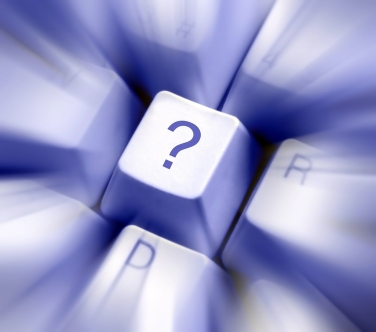 Transferable
Employability 
Skills
School
Work
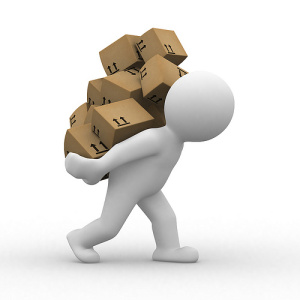 Work experience
University
Volunteering
Future study
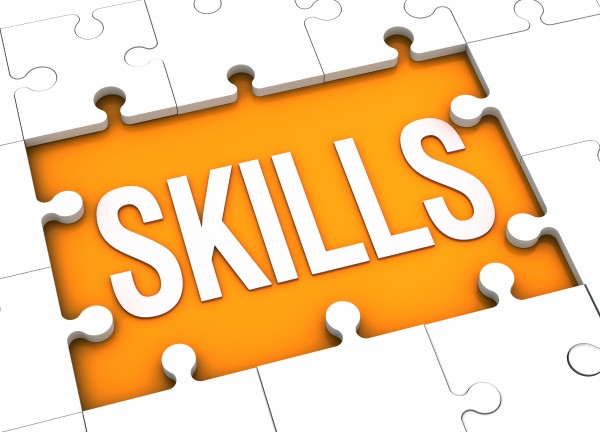 Teamwork
Confidence
Organisation
Communication
Problem solving
Decision making
Adapting to new situations
Presenting to different audiences
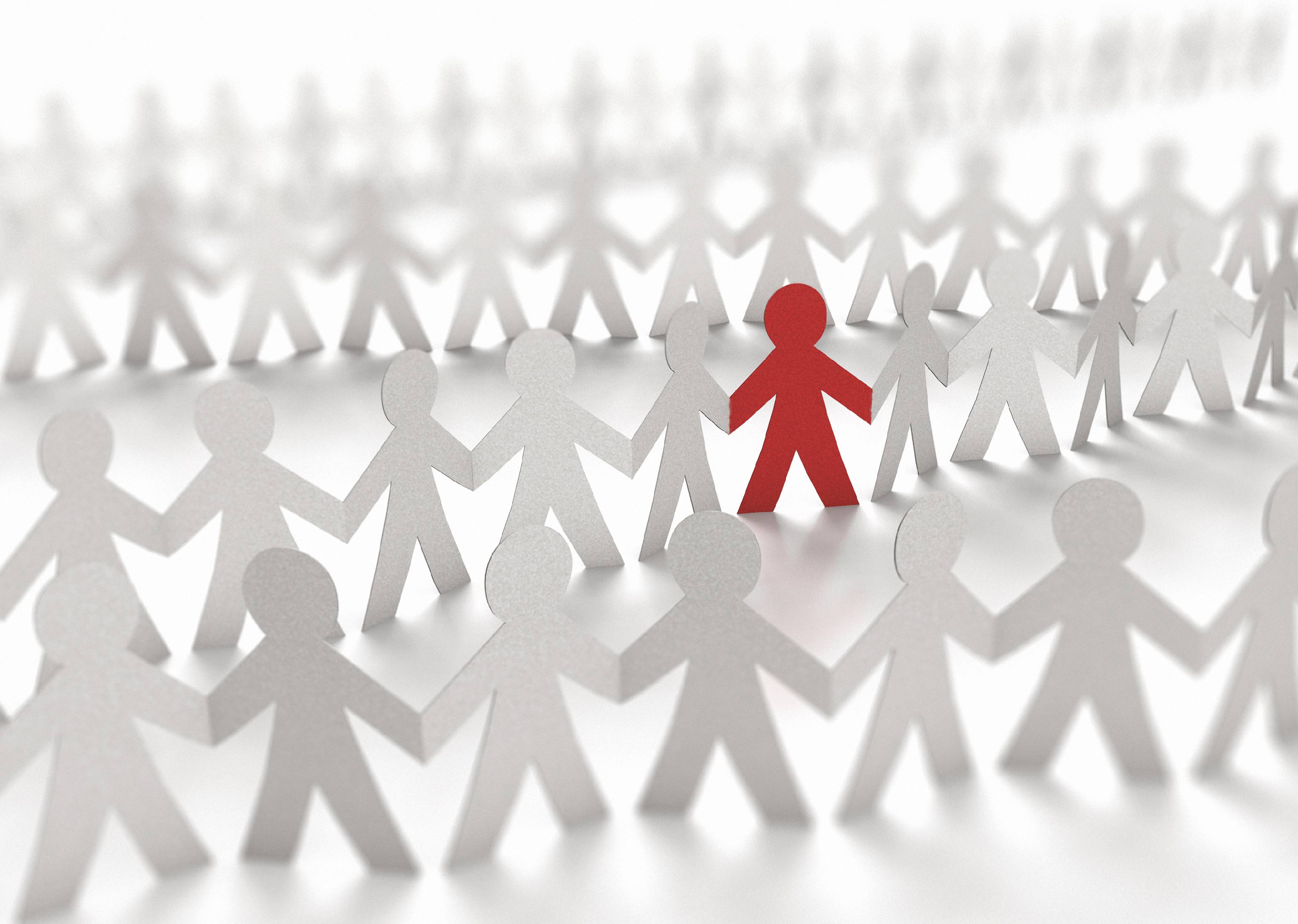 Stand out in a crowd
[Speaker Notes: Jobs out there……. Employers are more piccy!]
Finding your placement
Where should you go onWork Experience?
Somewhere that’s right for you!
New experiences!
Speak to family and friends to ask for suggestions
Broaden your horizons – do not restrict yourself by staying local
First impressions count
What companies can you approach?
Back up placement?
No paid employment allowed
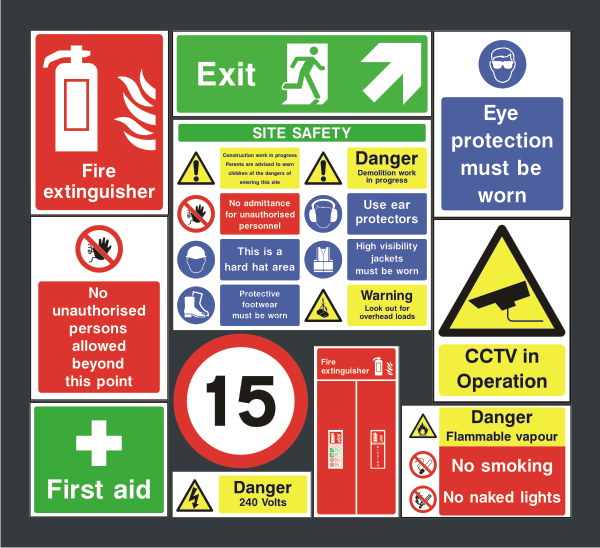 Health & Safety on Work Experience
Over to you….
Find a placement that’s right for you!

A placement that will help you develop skills you might be lacking

Stick to your deadlines!
Good luck 
Over to you….
Complete the online placement form in Sixth Form area under work experience on the school website

Other information on the Sixth Form wiki page

Deadline for completion is Friday 6 May

You must have a placement for w/c 4 July

Students without a placement will be required to attend school and conduct Post-18 research

Parental information will be sent out shortly